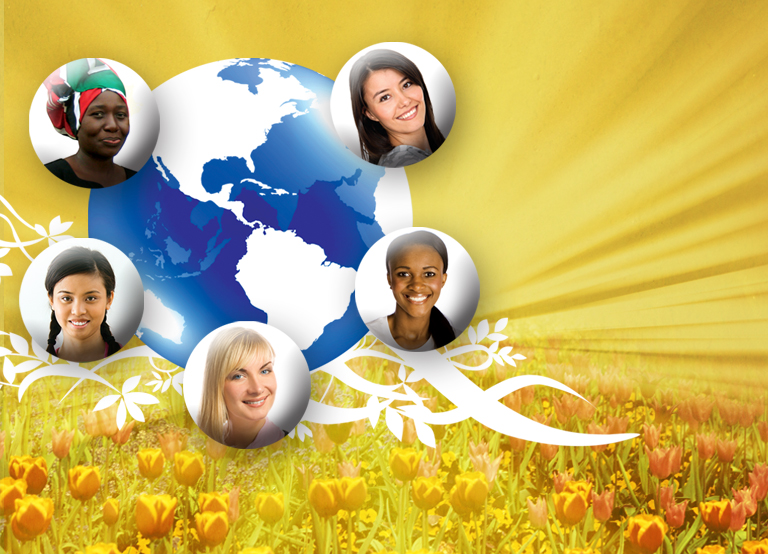 ЕВАНГЕЛИЗМ для КАЖДОГО
Генеральная Конференция
Отдел Женского служения РУКОВОДСТВО ПО ЕВАНГЕЛЬСКОЙ РАБОТЕ
Обучающая Программа
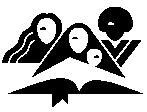 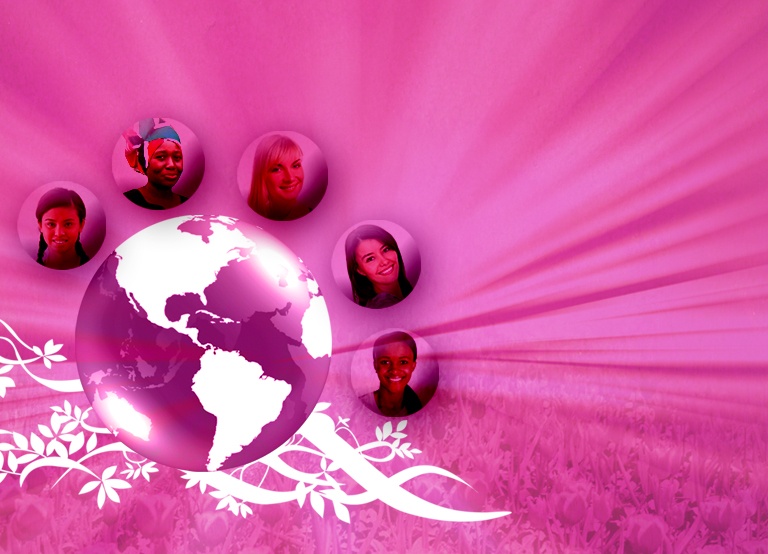 ЕВАНГЕЛИЗМ ДЛЯ КАЖДОГО
Глава 5. ЕВАНГЕЛИЗМ «Один плюс один»
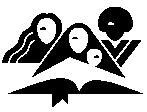 Генеральная Конференция 
Отдел Женского служения
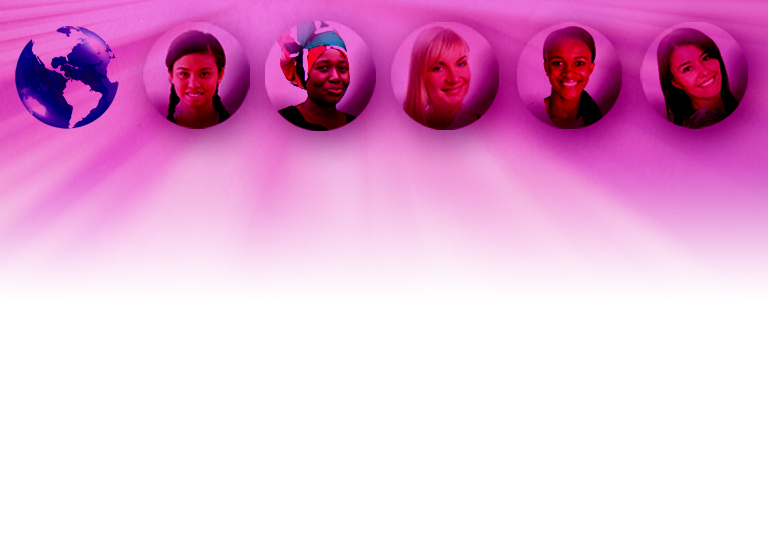 «В христианском сочувствии служителю следует идти к отдельным людям, стремясь пробудить их интерес к великим истинам вечной жизни. Сердца этих людей могут отвердеть, подобно хорошо наезженной дороге; может показаться, что совершенно бесполезно представлять им Спасителя.
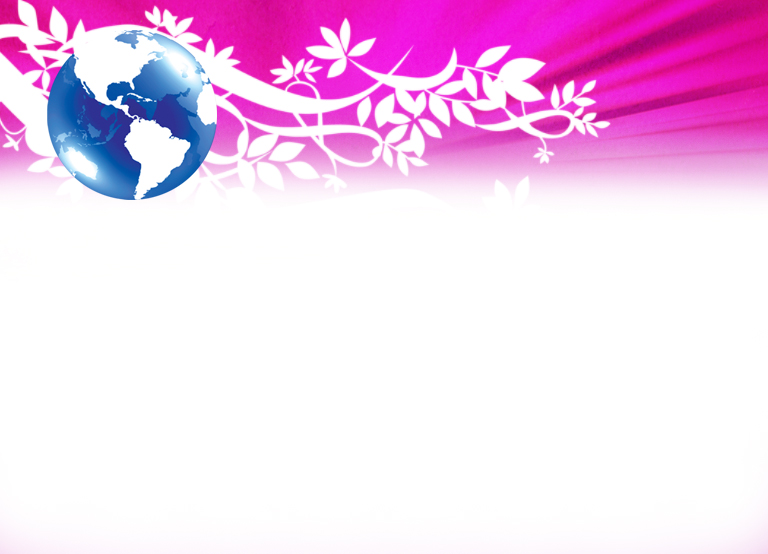 Однако там, где оказывается бессильной логика, где не хватает аргументов для того, чтобы убедить, любовь Христова, раскрытая      в личном служении, способна смягчить окаменевшее сердце, чтобы могли прорасти семена истины». - Служители Евангелия,     стр.  185. (1915)
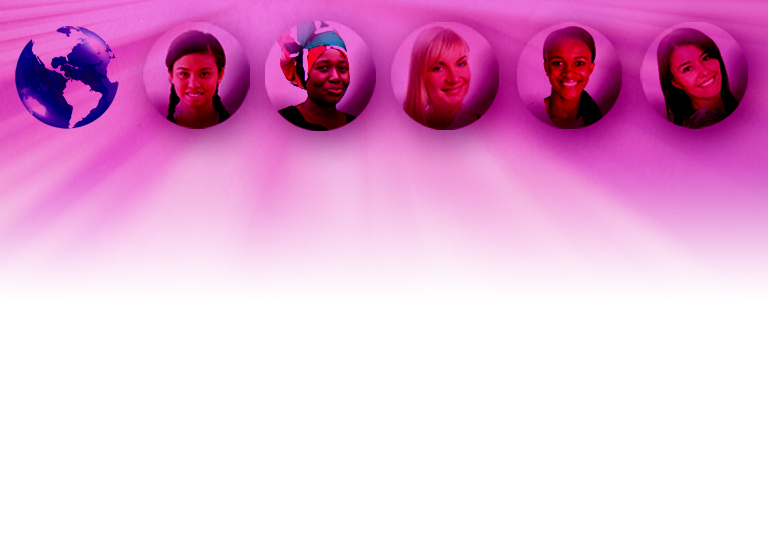 Одно из приносящих самое большое удовлетворение служений это изучение Библии        с человеком. Оно занимает определенное время     и требует сил, но вы обнаружите, что это служение приносит больше всего награды и является жизненным опытом, который ставит перед нами наибольшие вызовы.
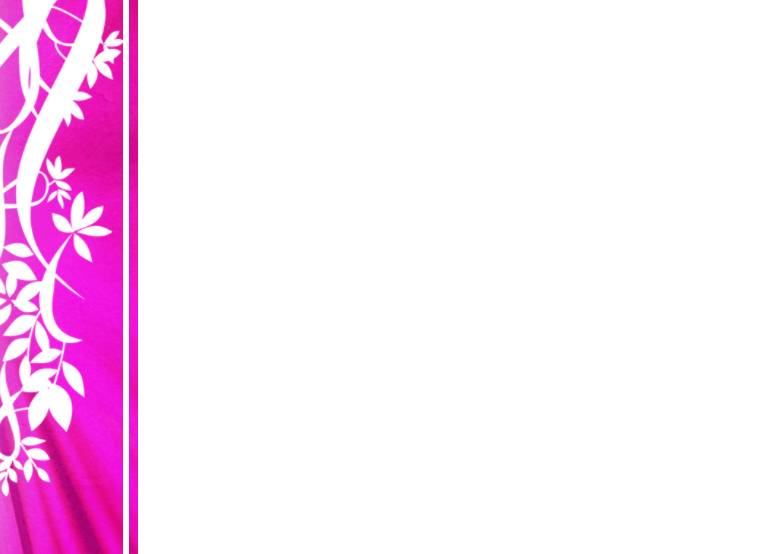 Искусство достижения сердца другого человека это святая привилегия. Ангелы будут находиться рядом             с вами, когда вы будете заниматься      с теми, кто стремится к лучшей жизни. Когда вы будете посещать людей            и молиться вместе с ними,  вы сможете достучаться до их сердцем и привести этих людей ко Христу.
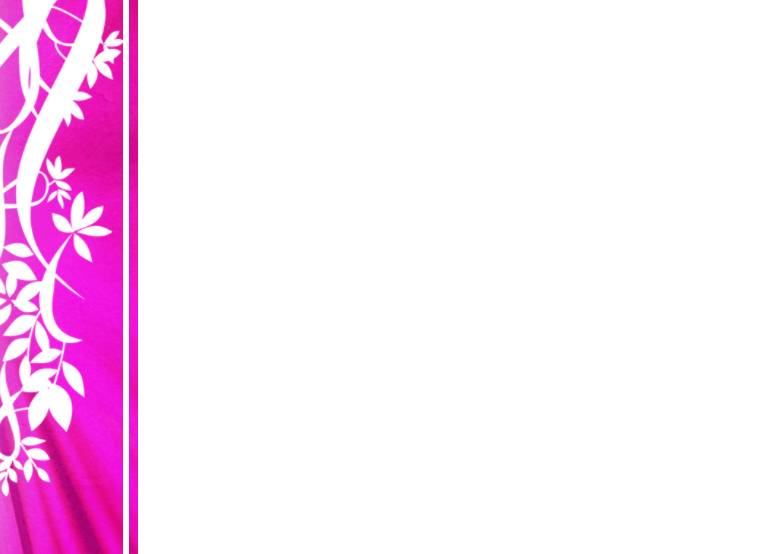 ПОДСКАЗКИ                  И ПРИМЕРЫ
В этой главе вы найдете хорошие подсказки, которые помогут вам          в подготовке к евангелизации один плюс один. Также вас могут вдохновить две замечательные программы, которые размещены           в приложениях: «Б = К; Библия = Крещение» (Приложения H, I),                и «Посейте семя» (Приложение J).
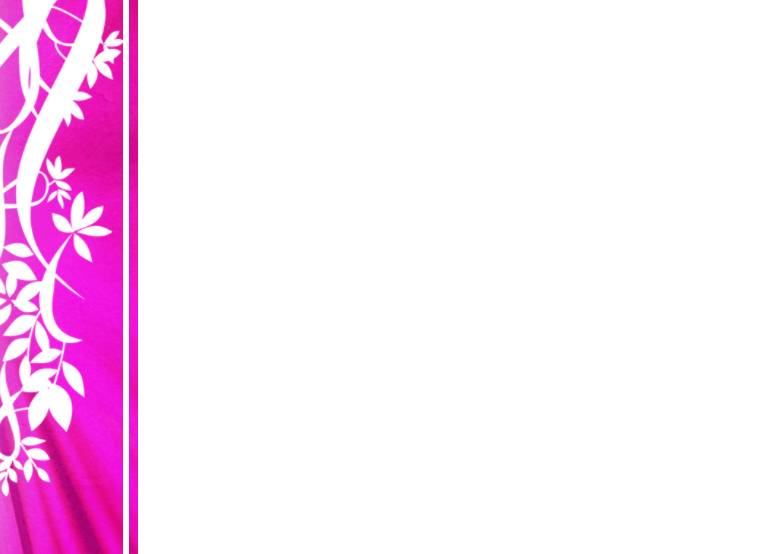 «Господь хочет, чтобы Его слово благодати было донесено до каждой души.                  В значительной степени это служение должно осуществляться личной работой. Таков был метод Христа. Он Сам большей частью служил людям именно через личное общение. Он придавал огромное значение разговору с единственным слушателем. Часто через одну такую душу весть доходила до тысяч других.              Нам не следует ждать, когда люди придут  к нам; мы должны сами идти к ним». –Наглядные уроки Христа, стр. 229
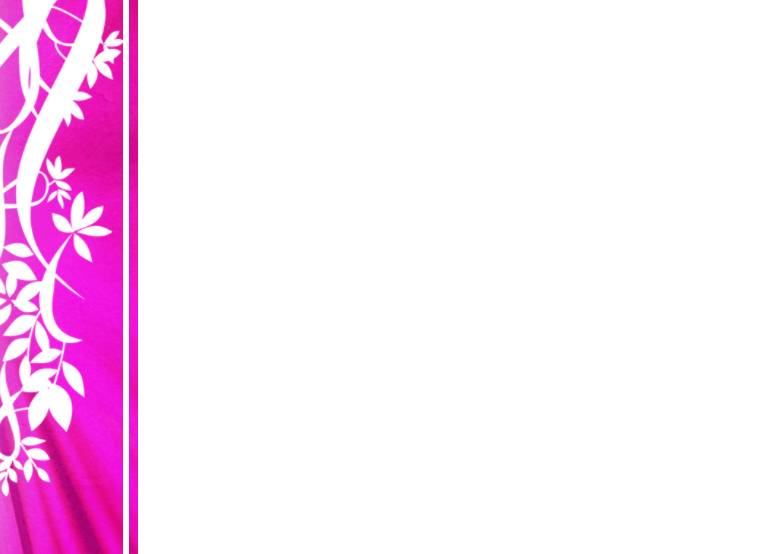 Что нужно                для эффективного изучения Библии
Проведение занятий по изучению Библии не так сложно, как кажется многим и преподавателю не нужно быть ученым теологом, чтобы преуспеть в преподавании. Секрет номер один – это молитва. Молитесь перед проведением занятия, приглашайте Духа Святого руководить занятием.
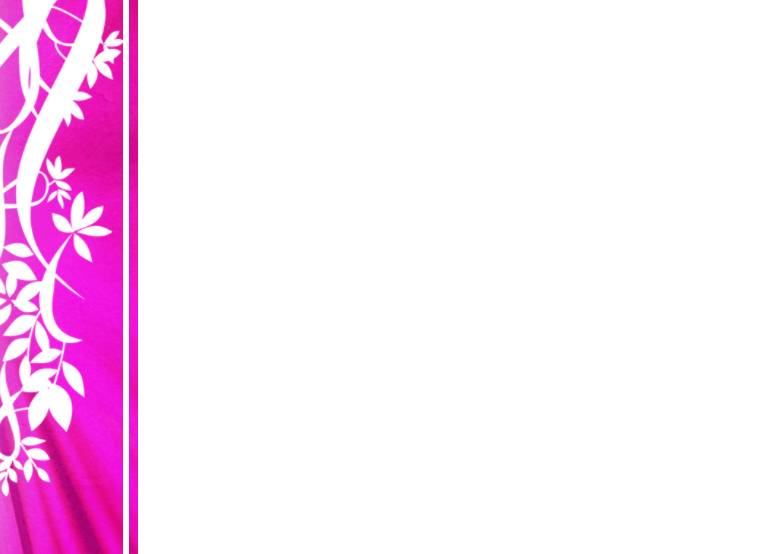 Время. Полезно регулярно проводить занятия, чтобы ваш ученик                                с нетерпением ожидал вашего прихода. 

Два плюс два. Самый лучший способ преподавать Библию – поступать так,        как поступал Господь, посылая на служение Своих учеников по двое.

Один учитель. Обычно только один            из вас должен преподавать на занятии.                    В этом случае ученик не будет чувствовать, что его подавляют.
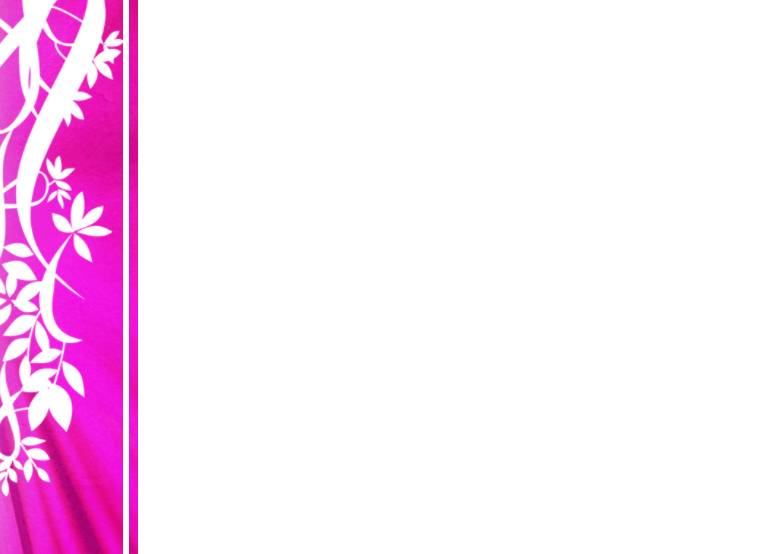 Дружба:  По мере того, как вы будете лучше знакомиться с вашим учеником, он будет становиться вашим другом.     И это поможет ему более свободно чувствовать себя на занятиях.  

Посвящение:  На каждом занятии побуждайте ученика к посвящению Богу. Помогите ему обрести уверенность в спасении, основанную   на вере во Христа и обетованиях Слова Божьего..
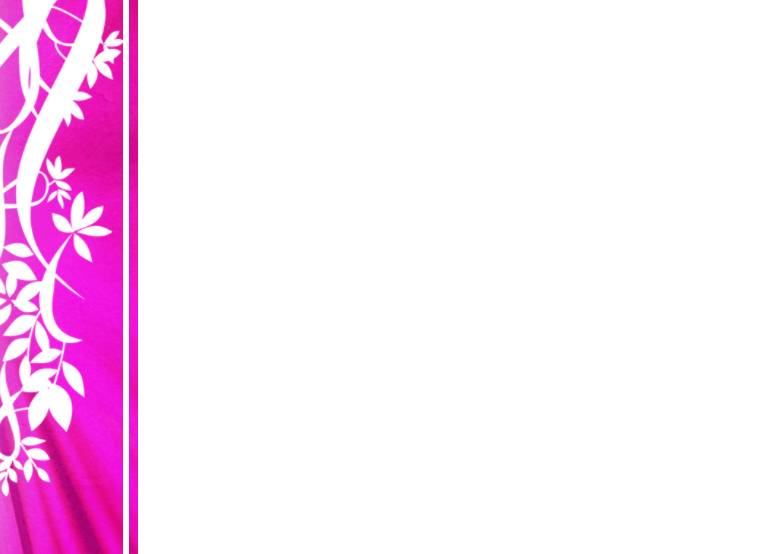 Ваше свидетельство. Поделитесь своим личным свидетельством, кратко расскажите о своем опыте жизни до того, как вы встретили Христа, и расскажите о той радости, которую   вы обрели во Христе.

Поддержка и молитва.                       Похвала, поддержка и принятие являются важной частью занятий и общения.           Для того, чтобы ваши занятия становились лучше и происходил определенный рост, узнавайте мнение своего ученика                   о занятиях.
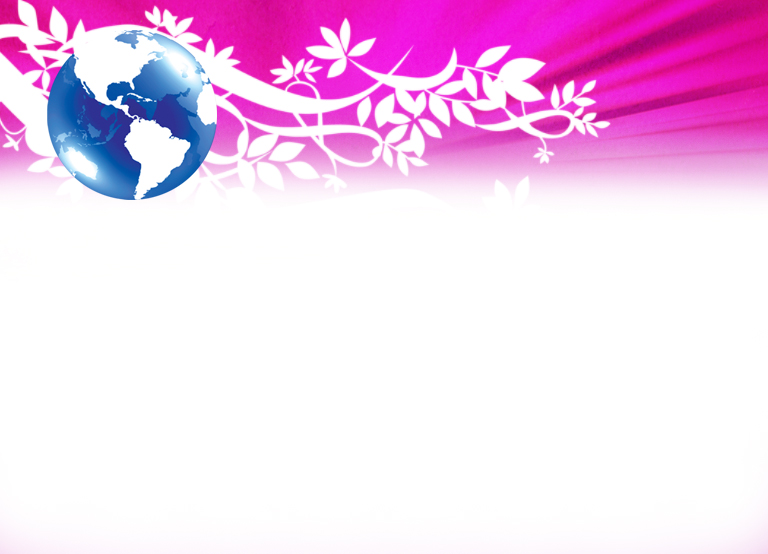 Организация занятий        по изучению Библии
Время для знакомства. 
Представление темы урока и молитва. 
Изучение урока. 
Посвящение и молитва. 
Назначение следующей встречи                    и прощание.
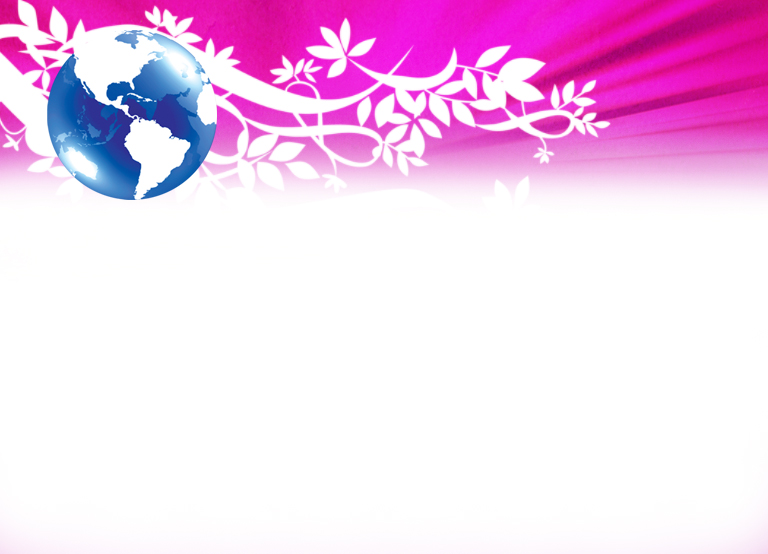 Приглашение
Когда вы будете преподавать библейские уроки       и шаг за шагом пройдете со своим учеником процесс принятия Христа как Господа и Спасителя, было бы хорошо поделиться с ним своим собственным опытом, приглашая                               его присоединиться к вам. Вот несколько примеров того, что вы можете сказать:
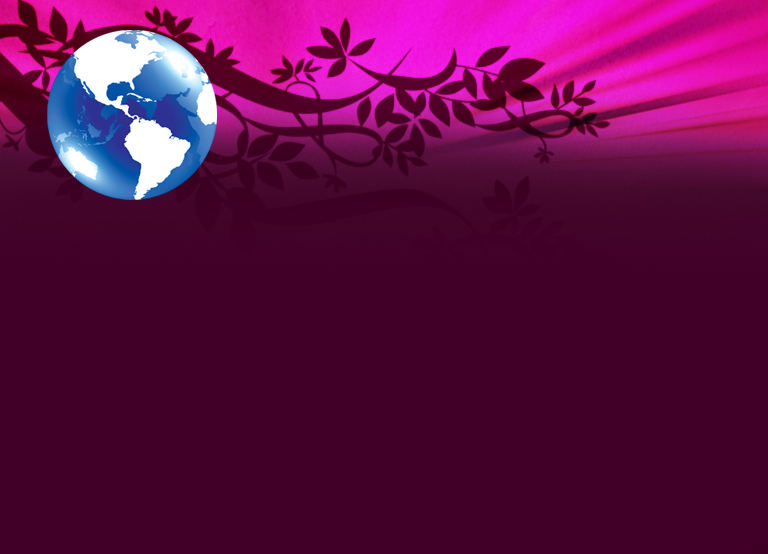 Дорогой друг, достиг ли ты той точки в своем духовном странствовании, когда ты понимаешь, что если бы твоя жизнь сегодня закончилась,    ты бы точно знал, что получишь вечную жизнь? Библия говорит о том, что мы можем получить эту уверенность. В 1 Ин. 5:13 мы читаем: «Сие написал я вам… дабы вы знали, что вы, … имеете жизнь вечную». Господь желает, чтобы ты получил эту уверенность.